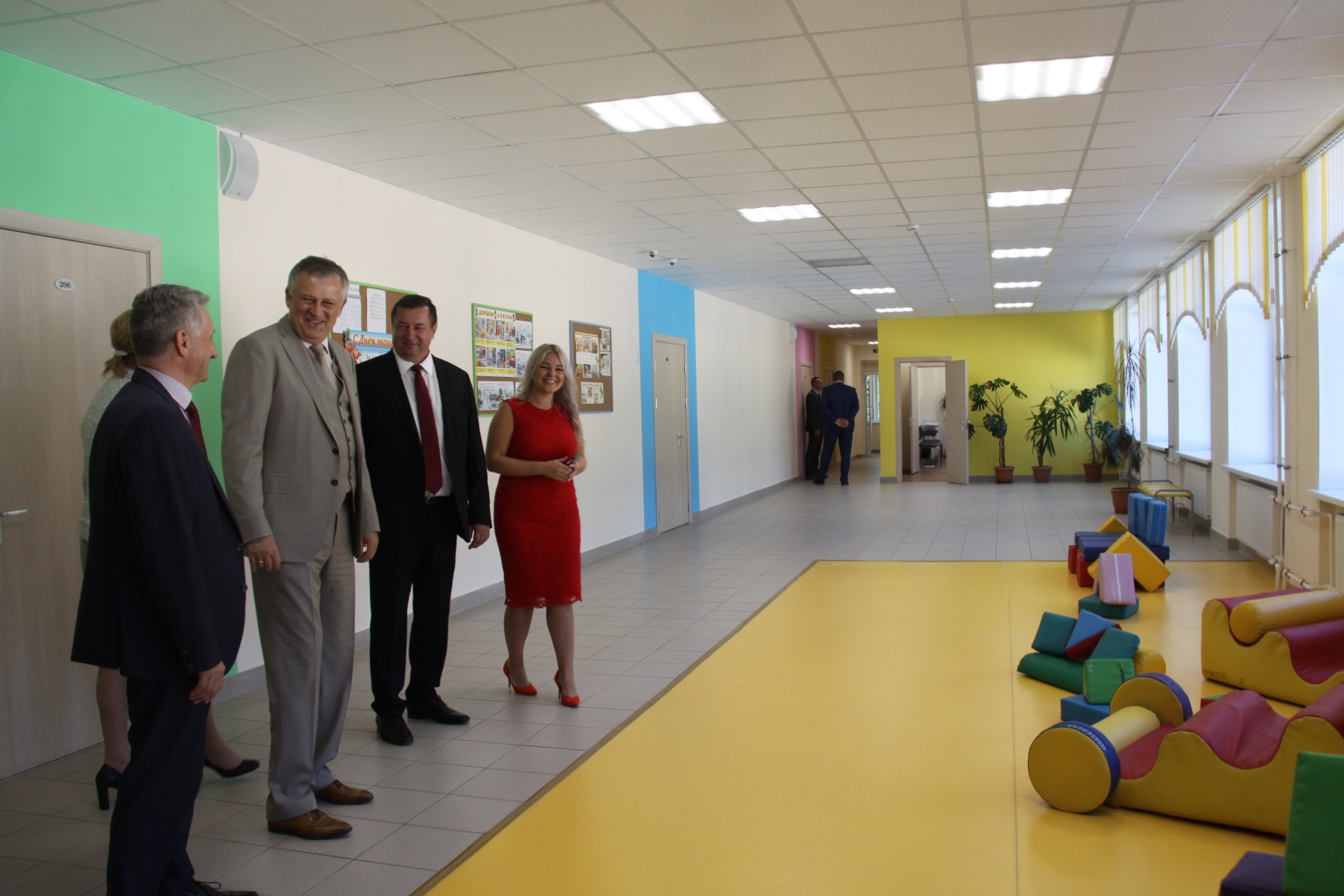 Исполнениебюджета Приозерского  района за 2019 год
Показатели исполнения бюджета, млн. руб
ПОСТУПЛЕНИЕ ДОХОДОВ
ИСПОЛНЕНИЕ ПЛАНА ПО ДОХОДАМ, млн. руб
Структура  доходов в 2019г.
Структура доходов в 2018 г.
Межбюджетные трансферты
Поступление межбюджетных трасфертов, млн. руб
Динамика расходов, млн. руб
Динамика расходов в социальной сфере, млн. руб
Исполнение расходов в разрезе муниципальных программ, млн. руб
ИСПОЛНЕНИЕ       АДРЕСНЫХ     ПРОГРАММ    КАП. РЕМОНТА И КАП. ВЛОЖЕНИЙ, млн. руб
Средства бюджетам поселений, млн. руб
Спасибо за внимание